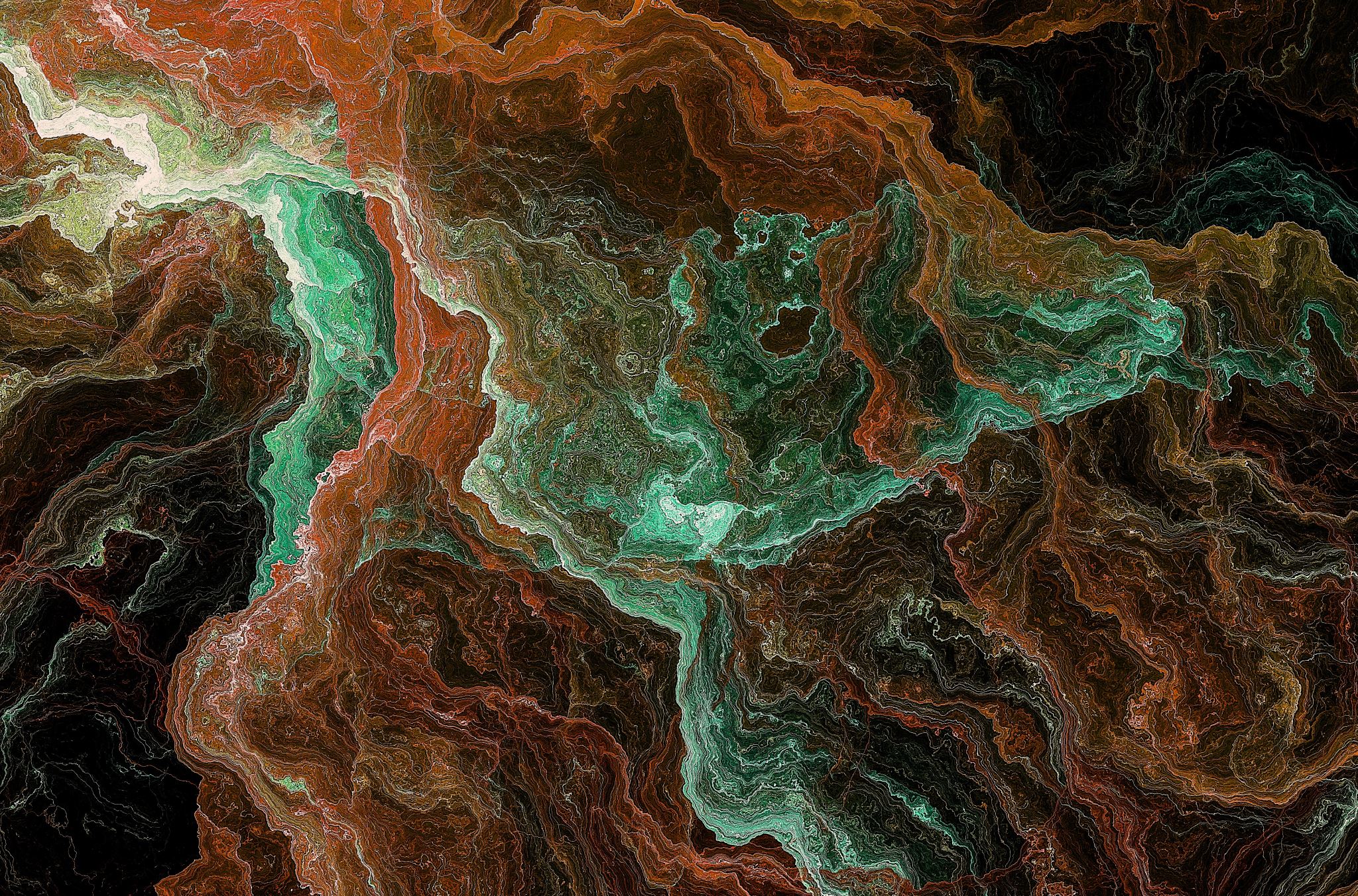 Reforming the MPC: Requiring Independent Estimates
The George Washington University Law School
State & Local Model Procurement Code Reform Proposal
Fall 2023

Matthew Vaught
Introduction
The Model Procurement Code (MPC) is intended to provide a model code for state and local governments to use as a template and tailor to their specific regulatory intentions. The guidance should ultimately provide sufficient guidance to state and local governments to comply with federal government requirements. Based on the Office of Management and Budget (OMB) guidance published in 2014, numerous discrepancies exist in the guidance provided by the MPC. Consequently, this presentation will focus on revising the MPC to provide adequate guidance regarding a requirement for an independent estimate laid out in 2 CFR §200.324. It is the intent of this proposal to harmonize guidance provided to state and local procurement officials and foster greater compliance with federal requirements and performance of fiduciary duties while reducing litigation risks.
2
OMB Uniform Guidance: Requirement for Independent Estimate
OMB grant guidance provides that recipients of federal grants must conduct independent analysis to obtain an estimate before receiving bids.
 
	“The non-Federal entity must perform a cost or price analysis in connection with every procurement 	action in excess of the Simplified Acquisition Threshold including contract modifications. The 	method and degree of analysis is dependent on the facts surrounding the particular procurement 	situation, but as a starting point, the non-Federal entity must make independent estimates before 	receiving bids or proposals.”  2 CFR §200.324(a).
3
Potential Update to OMB Grant Guidance
Suggested changes to the OMB Guidance by the Biden Administration have recently become public; however, despite language modifications in the relevant section, the essential requirement for a prior independent estimate remains well intact. Therefore, even with the potential changes to the OMB Grant Guidance, there remains deficiency in MPC guidance.
	§ 200.324 - Contract Cost and Price: 
		(a) The recipient or subrecipient must perform a cost-benefit or price analysis for every 	procurement 	transaction, including contract 	modifications, in excess of the Simplified 	Acquisition Threshold. The method 	and degree of analysis conducted depend on the facts surrounding the particular procurement transaction. For 	example, the recipient or subrecipient should consider potential workforce impacts in their analysis if the 	procurement transaction 	will displace public sector employees. However, as a starting point, the recipient or 	subrecipient must develop their own estimates before receiving bids or proposals. 
	Draft Federal Register Notice and Revisions to the Uniform Guidance - Pre-Publication Version, Page 279 	(September 21, 2023).
4
MPC and Independent Estimates
The MPC noticeably omits a requirement for independent estimates prior to biding for procurement in its relevant guidance on substantiation of procurements and offered prices.
	
	MPC §3-403: Substantiation of Offered Prices. 
	The Procurement Officer may request factual information reasonably available to the bidder or 	offeror to substantiate that the price or cost offered, or some portion of it, is reasonable, if: 
	(1) the price is not: 
		(a) based on adequate price competition; 
		(b) based on established catalogue or market prices; or 
		(c) set by law or regulation; and 
	(2) the price or cost exceeds an amount established in the regulations.
5
[Speaker Notes: §11-301 Compliance with Federal Requirements. The MPC’s Anticipation of Gaps.]
State & Local Independent Estimate Requirements
Alabama:
Tuscaloosa, Alabama Code of Ordinances § 2-80.1(b)(6).
Arizona: 
Nogales, Arizona Code of Ordinances § 9-24.
California: 
Cal. Pub. Cont. Code § 20919.31(c): Prevention of Fraud, Waste, and Abuse.
Georgia
Dawson County, Georgia Code of Ordinances § 2-111(12)(f).
Iowa: 
Iowa Admin. Code 761-20.10(8): Negotiation-Architectural, Landscape Architectural, Engineering and Related Professional and Technical Services.
Nebraska: 
Neb. Rev. Stat. § 61-515: Departments; Duties; Powers.
Neb. Rev. Stat. § 37-1729: 37-1729 Commission; Duties; Powers.
Neb. Rev. Stat. § 39-2820: Contracting Agency; Cost Estimate; Conduct Contract Negotiations.
New Mexico:
N. M. S. A. 1978, § 13-1-122.4; § 13-1-122.4. Construction Manager General Contractor; Multi-Phased Procedure.
New York: 
N.Y. Codes R. & Regs. tit. 21, § 1159.4: Guidelines.
Wyoming:
Wyo. Stat. Ann. § 9-2-3006(a)(i)(A): Procurement for Capital Construction Projects. 
Tennessee:
Tenn. Code Ann. § 54-1-504(b)(4)(B): Multi-Phase Process for Selecting the CM/GC  that is the Most Responsive and Responsible Proposer.
6
Proposed Reform to MPC
When implementing a required independent estimate, the MPC should address:
1. Whether independent estimates will be required for all procurement transactions;

2. At what time the independent estimate must be completed;

3. The minimum information the estimate must be based on;

3. The minimum requirements for an independent estimate; and

4. How long will an estimate be held before potential release.
Possible area for including revised language: 
MPC §3-403: Substantiation of Offered Prices. 
	The Procurement Officer may request factual information reasonably available to the bidder or offeror to 	substantiate that the price or cost offered, or some portion of it, is reasonable, if: 
		(1) the price is not: 
			(a) based on adequate price competition; 
			(b) based on established catalogue or market prices; or 
			(c) set by law or regulation; and 
		(2) the price or cost exceeds an amount established in the regulations.
7
[Speaker Notes: Create a bulletized list for issues.. The les prescriptive you are, the more The reform The proposed text below incorporates language from MPC §3-403; Arizona Code of Ordinances §9-24; and Alabama Code of Ordinances §2-80.1(b)(6) to facilitate ease of application and clarity of intent.]
Potential Issues for Mitigation
Source Selection Issues
Ensuring competition is not unnecessarily reduced.

Price Signaling
Preservation of price signaling to reduce possibility of price fixing. 

Overburdensome Requirements 
Mitigating unduly restrictive requirements that will unnecessarily reduce competition or result in excessive costs to offeror.

Price Realism 
Ensuring independent estimate are used to advantage the offeror without increasing likelihood of litigation.
8
Conclusion
The MPC should be revised to provide guidance that incorporates an independent estimate requirement inline with the OMB Grant Guidance to provide beneficial direction for state and local governments in establishing their procurement codes and regulations.
9
Contact Information
Matthew Vaught
matthew.b.vaught@gmail.com
10